Entrenamiento en pruebas objetivas
Modelos Energéticos Alternativos
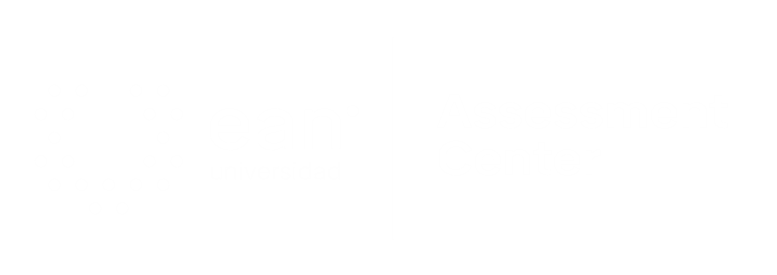 Apreciados docente y estudiantes
El siguiente entrenamiento está diseñado para que puedan familiarizarse con la estructura y funcionamiento de las pruebas objetivas. Con este documento ustedes tendrán la posibilidad de conocer en detalle los principales componentes de los ítems que conforman la prueba objetiva.

Este entrenamiento ha sido construido con información equivalente a la que se encuentra en las pruebas reales, por lo que se espera que los estudiantes obtengan herramientas esenciales para su apropiado desempeño en las pruebas.

¡Bienvenidos!
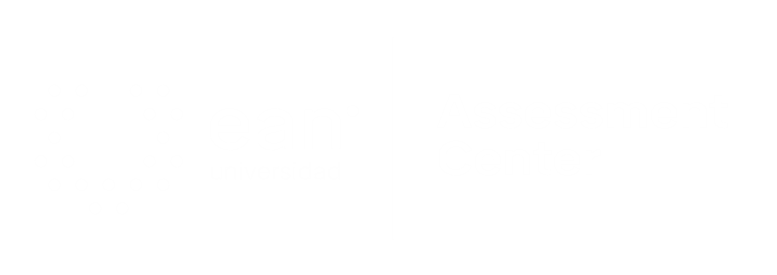 [Speaker Notes: #233 pocion 4]
Comencemos…
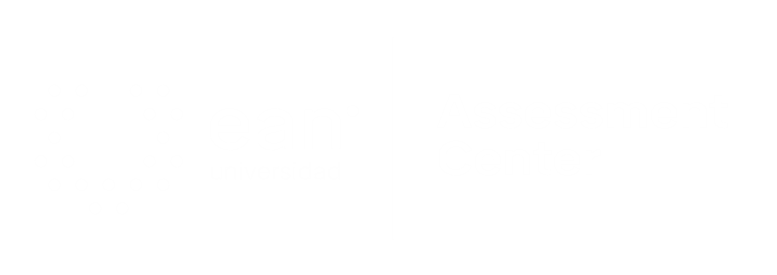 1. Caso o situación problémica
Actualmente la matriz energética de Colombia tiene una capacidad instalada de 16.597 MW, la cual se deriva de hidroeléctricas en un 70%; gas, en un 13%; carbón, en un 8%; ACPM, en un 6%; combustóleo, en 1%; mezcla de gas-JET A1, en 1% y otros, en 1% (UPME, 2019).
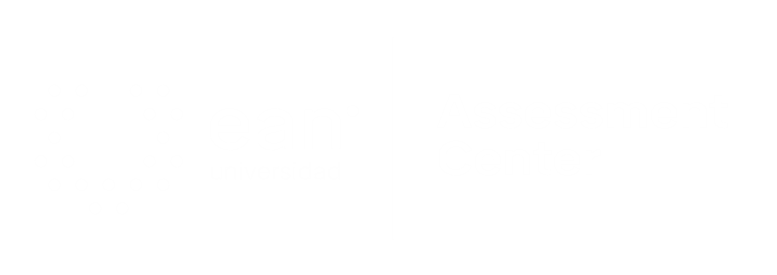 Enunciado
De las anteriores cifras se puede deducir que:
Opciones de respuesta
a. Hay una gran dependencia de la hidroelectricidad.
b. La prioridad en el país es la generación térmica.
c. Hay un gran fomento de las energías alternativas.
d. La matriz energética refleja una gran crisis ambiental.
a
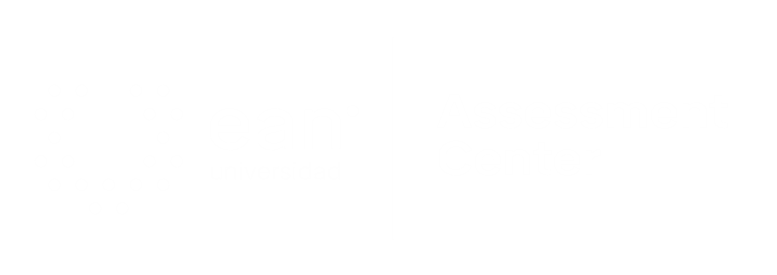 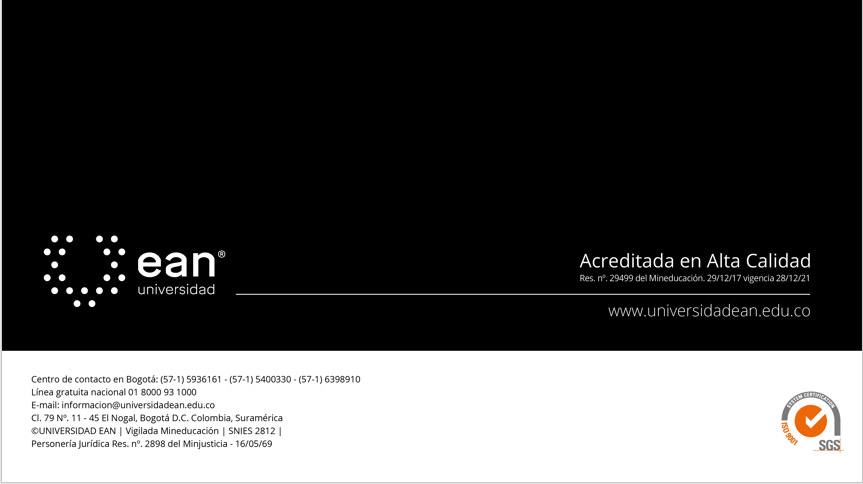